Console Input / Output
Reading and Writing to the Console
Firomsa Wakjira
Windows Programming
Table of Contents
Printing to the Console
Printing Strings and Numbers
Reading from the Console
Reading Characters
Reading Strings
Parsing Strings to Numeral Types
Reading Numeral Types
Various Examples
2
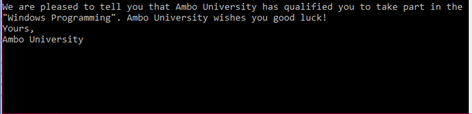 Printing to the Console
Printing Strings, Numeral Types and Expressions
3
Printing to the Console
Console is used to display information in a text window
Can display different values:
Strings
Numeral types
All primitive data types
To print to the console use the class Console
(System.Console)
4
The Console Class
Provides methods for console input and output
Input
Read(…) – reads a single character
ReadKey(…) – reads a combination of keys
ReadLine(…) – reads a single line of characters
Output

Write(…) – prints the specified argument on the console
WriteLine(…) – prints specified data to the console and moves to the next line

5
Console.Write(…)
Printing an integer variable
int a = 15;
...
Console.Write(a); // 15
Printing more than one variable using a formatting string
double a = 15.5; int b = 14;
...
Console.Write("{0} + {1} = {2}", a, b, a + b);
// 15.5 + 14 = 29.5
Next print operation will start from the same line
6
Console.WriteLine(…)
Printing a string variable
string str = "Hello C#!";
...
Console.WriteLine(str);
Printing more than one variable using a formatting string
string name = "Marry"; int year = 1987;
...
Console.Write("{0} was born in {1}.", name, year);
// Marry was born in 1987.
Next printing will start from the next line
7
Printing to the Console – Example
static void Main()
{
string name = "Peter"; int age = 18;
string town = "Sofia";

Console.Write("{0} is {1} years old from {2}.", name, age, town);
// Result: Peter is 18 years old from Sofia. Console.Write("This is on the same line!"); Console.WriteLine("Next sentence will be" +
" on a new line.");

Console.WriteLine("Bye, bye, {0} from {1}.", name, town);
}
8
Using Parameters – Example
static void Main()
{
int a=2, b=3;
Console.Write("{0} + {1} =", a, b);
Console.WriteLine(" {0}", a+b);
// 2 + 3 = 5

Console.WriteLine("{0} * {1} = {2}", a, b, a*b);
// 2 * 3 = 6

float pi = 3.14159206; Console.WriteLine("{0:F2}", pi); // 3,14

Console.WriteLine("Bye – Bye!");
}
9
Printing a Menu – Example
double colaPrice = 1.20; string cola = "Coca Cola"; double fantaPrice = 1.20; string fanta = "Fanta Dizzy"; double zagorkaPrice = 1.50; string zagorka = "Zagorka";

Console.WriteLine("Menu:"); Console.WriteLine("1. {0} – {1}",
cola, colaPrice); Console.WriteLine("2. {0} – {1}",
fanta, fantaPrice); Console.WriteLine("3. {0} – {1}",
zagorka, zagorkaPrice); Console.WriteLine("Have a nice day!");
10
Printing to the Console
Live Demo
Reading from the Console
Reading Strings and Numeral Types
Reading from the Console
We use the console to read information from the command line
We can read:
Characters
Strings
Numeral types (after conversion)
To read from the console we use the methods
Console.Read() and Console.ReadLine()
13
Console.Read()
Gets a single character from the console (after [Enter] is pressed)
Returns a result of type int
Returns -1 if there aren’t more symbols
To get the actually read character we need to cast it to char
int i = Console.Read();
char ch = (char) i;	// Cast the int to char
// Gets the code of the entered symbol Console.WriteLine("The code of '{0}' is {1}.", ch, i);
14
Reading Characters from the Console
Live Demo
Console.ReadKey()
Waits until a combination of keys is pressed
Reads a single character from console or a combination of keys
Returns a result of type ConsoleKeyInfo
KeyChar – holds the entered character
Modifiers – holds the state of [Ctrl], [Alt], …
ConsoleKeyInfo key = Console.ReadKey(); Console.WriteLine();
Console.WriteLine("Character entered: " + key.KeyChar); Console.WriteLine("Special keys: " +	key.Modifiers);
16
Reading Keys from the Console
Live Demo
Console.ReadLine()
Gets a line of characters
Returns a string value
Returns null if the end of the input is reached
Console.Write("Please enter your first name: "); string firstName = Console.ReadLine();

Console.Write("Please enter your last name: "); string lastName = Console.ReadLine();

Console.WriteLine("Hello, {0} {1}!", firstName, lastName);
18
Reading Strings from the Console
Live Demo
Reading Numeral Types
Numeral types can not be read directly from the console
To read a numeral type do the following:
Read a string value
l
u	Convert (parse) it to the required numeral type
int.Parse(string) – parses a string to int
string str = Console.ReadLine() int number = int.Parse(str);

Console.WriteLine("You entered: {0}", number);
20
Converting Strings to Numbers
Numeral types have a method Parse(…) for extracting the numeral value from a string
int.Parse(string) – string  int
long.Parse(string) – string  long
float.Parse(string) – string  float
Causes FormatException in case of error
string s = "123";
int i = int.Parse(s); // i = 123 long l = long.Parse(s); // l = 123L

string invalid = "xxx1845";
int value = int.Parse(invalid); // FormatException
21
Reading Numbers from the
Console – Example
static void Main()
{
int a = int.Parse(Console.ReadLine()); int b = int.Parse(Console.ReadLine());

Console.WriteLine("{0} + {1} = {2}", a, b, a+b);
Console.WriteLine("{0} * {1} = {2}", a, b, a*b);

float f = float.Parse(Console.ReadLine()); Console.WriteLine("{0} * {1} / {2} = {3}",
a, b, f, a*b/f);
}
22
Converting Strings to
Numbers (2)
Converting can also be done using the methods of the Convert class
Convert.ToInt32(string) – string  int
Convert.ToSingle(string)– string  float
Convert.ToInt64(string)– string  long
Internally uses the parse methods of the numeral types
string s = "123";
int i = Convert.ToInt32(s); // i = 123 long l = Convert.ToInt64(s); // l = 123L
string invalid = "xxx1845";
int value = Convert.ToInt32(invalid); // FormatException
23
Reading Numbers from the Console
Live Demo
Error Handling when Parsing
Sometimes we want to handle the errors when parsing a number
Two options: use try-catch block or TryParse()
Parsing with TryParse():
string str = Console.ReadLine(); int number;
if (int.TryParse(str, out number))
{
Console.WriteLine("Valid number: {0}", number);
}
else
{
Console.WriteLine("Invalid number: {0}", str);
}
25
Parsing with TryParse()
Live Demo
Reading and Printing to the Console
Various Examples
Printing a Letter – Example
Console.Write("Enter person name: "); string person = Console.ReadLine();

Console.Write("Enter company name: "); string company = Console.ReadLine();

Console.WriteLine("	Dear {0},", person); Console.WriteLine("We are pleased to tell you " +
"that {1} has chosen you to take part " + "in the \"Introduction To Programming\" " + "course. {1} wishes you good luck!", person, company);
Console.WriteLine(" Console.WriteLine("
Yours,");
{0}", company);
28
Printing a Letter
Live Demo
Calculating Area – Example
Console.WriteLine("This program calculates " + "the area of a rectangle or a triangle");

Console.Write("Enter a and b (for rectangle) " + " or a and h (for triangle): ");
int a = int.Parse(Console.ReadLine()); int b = int.Parse(Console.ReadLine());

Console.Write("Enter 1 for a rectangle or 2 " + "for a triangle: ");

int choice = int.Parse(Console.ReadLine()); double area = (double) (a*b) / choice; Console.WriteLine("The area of your figure " +
" is {0}", area);
30
Calculating Area
Live Demo
Summary
We have discussed the basic input and output methods of the class Console

Write(…) and WriteLine(…)
Used to write values to the console
Read(…) and ReadLine(…)
Used to read values from the console

Parsing numbers to strings

int.Parse(…), double.Parse(…), …
32
Console Input / Output
Questions?
Exercises
Write a program that reads 3 integer numbers from the console and prints their sum.
Write a program that reads the radius r of a circle and prints its perimeter and area.
A company has name, address, phone number, fax number, web site and manager. The manager has first name, last name, age and a phone number. Write a program that reads the information about a company and its manager and prints them on the console.
34
Exercises (2)
Write a program that reads two positive integer numbers and prints how many numbers p exist between them such that the reminder of the division by 5 is 0 (inclusive). Example: p(17,25) = 2.
Write a program that gets two numbers from the console and prints the greater of them. Don’t use if statements.
Write a program that reads the coefficients a, b and c of a quadratic equation ax2+bx+c=0 and solves it (prints its real roots).
35
Exercises (3)
Write a program that gets a number n and after that gets more n numbers and calculates and prints their sum.
Write a program that reads an integer number n from the console and prints all the numbers in the interval [1..n], each on a single line.
Write a program to print the first 100 members of the sequence of Fibonacci: 0, 1, 1, 2, 3, 5, 8, 13, 21, 34, 55, 89, 144, 233, 377, …
Write a program to calculate the sum (with accuracy of 0.001): 1 + 1/2 - 1/3 + 1/4 - 1/5 + ...
36